Дәріс 1. Деректерді зияткерлік талдау және модельдеу: негізгі ұғымдар.
Data Mining
Data Mining – қолданбалы статистика негізінде дамып келе жатқан мультипәндік сала.
Статистика – қарастырылатын үдерісте заңдылықты анықтайтын, өңдейтін және талдайтын, мәліметтерді жинау туралы ғылым.
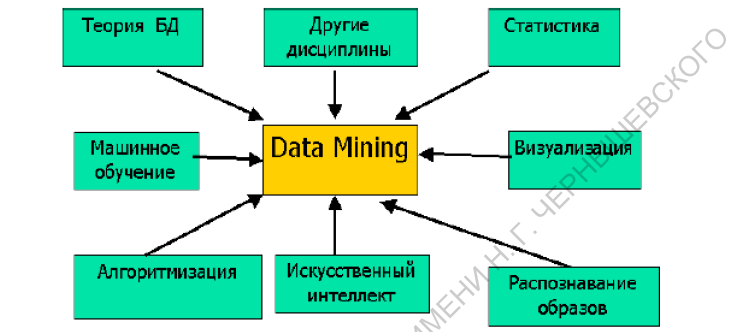 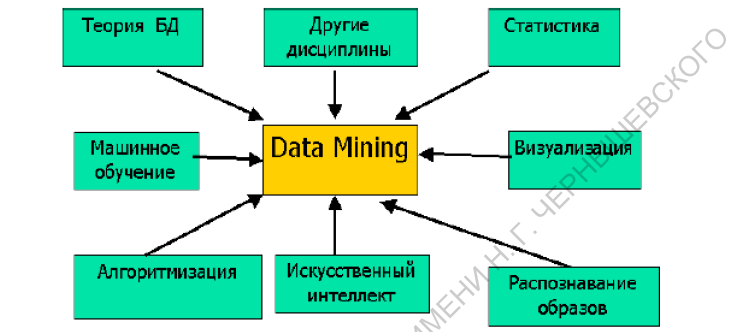 Мәліметтердің нысандары мен атрибуттары
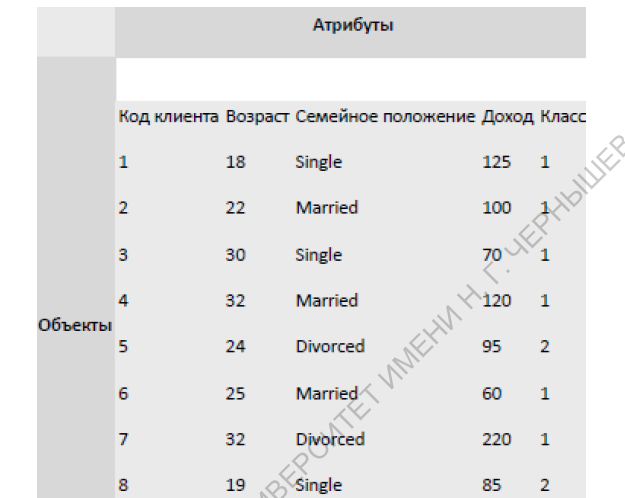 Транзакция
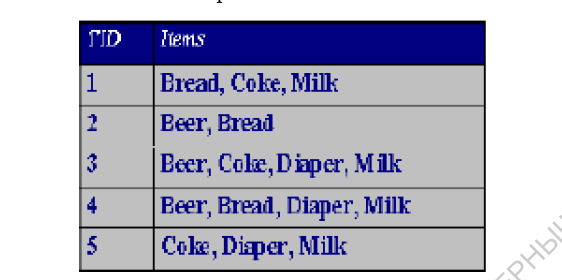 Графикалық мәліметтер
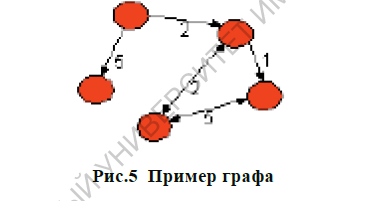 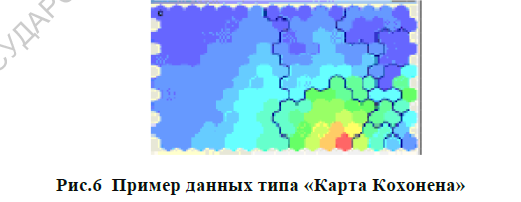